Pity the Poor Monopolist
By:
 Frida Ayu Agesti (135020401111023)
Debora Cyndy Apriliya (135020401111040)
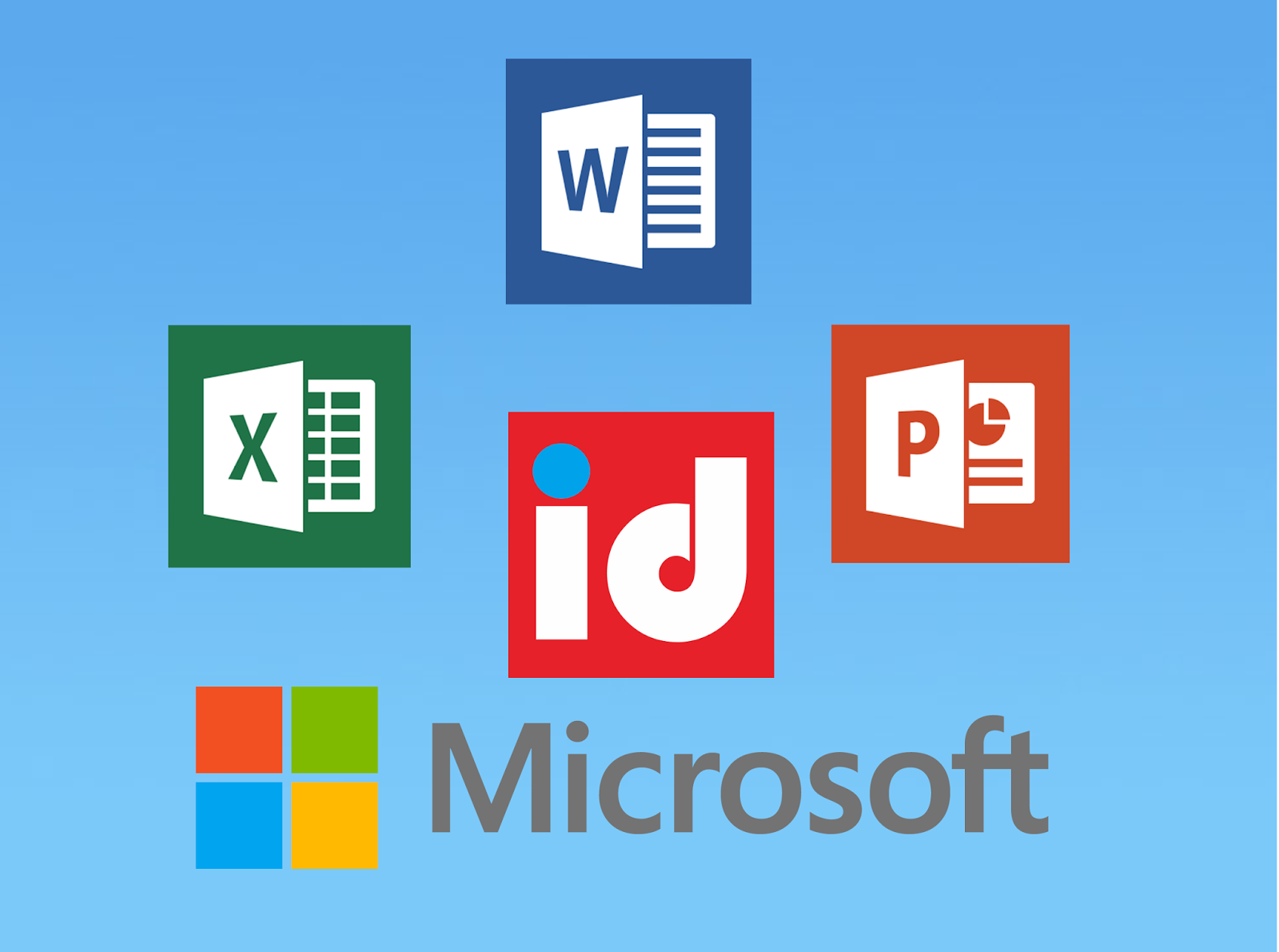 Kasus di Amerika
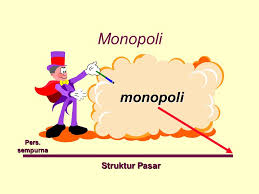 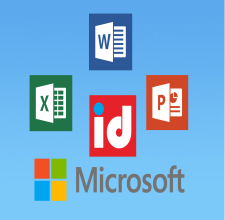 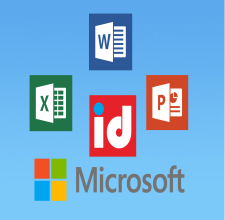 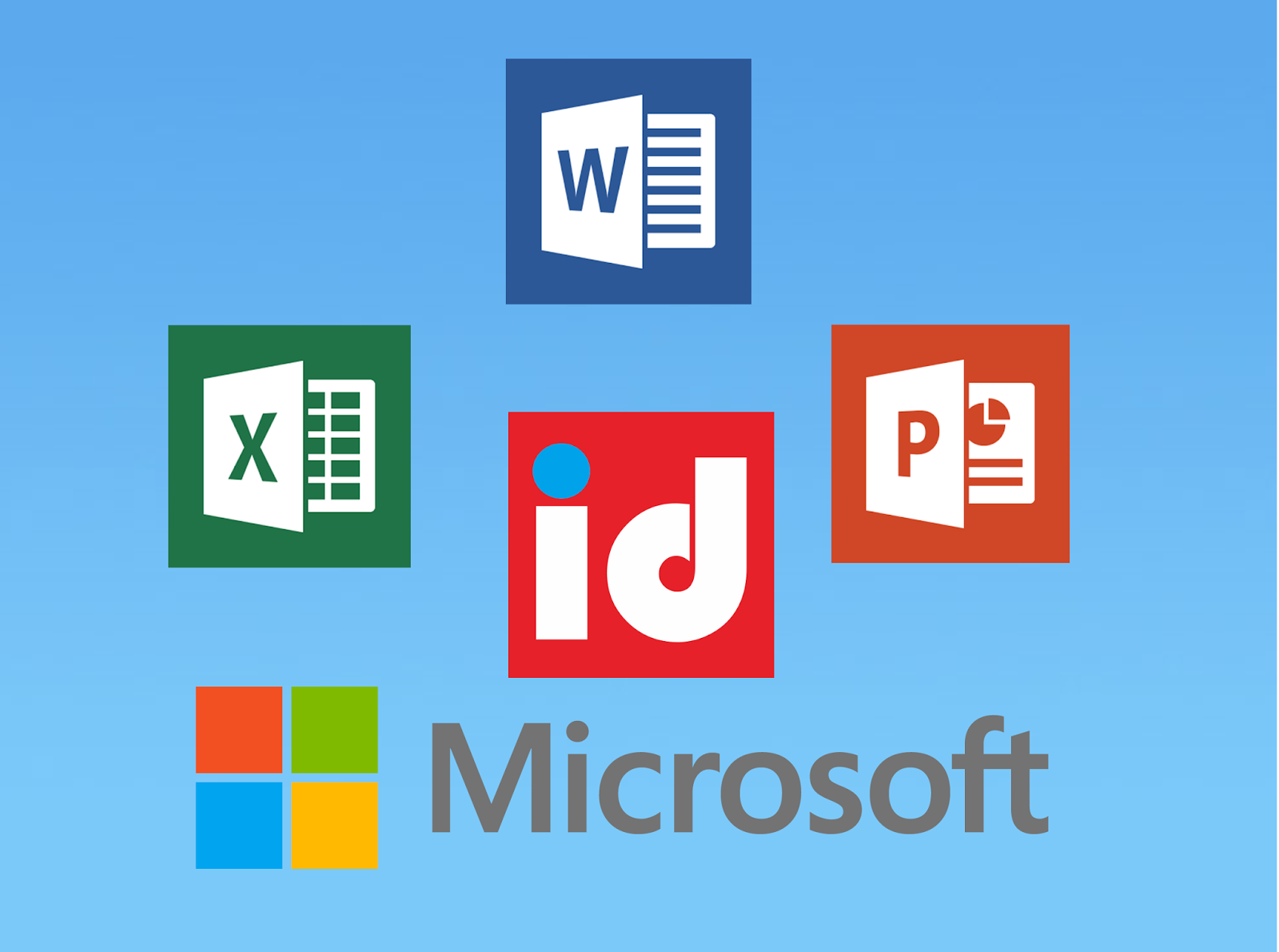 Inti kasus
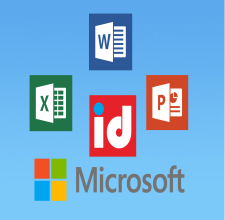 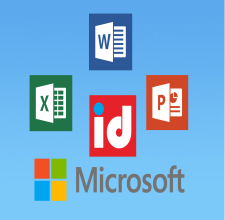 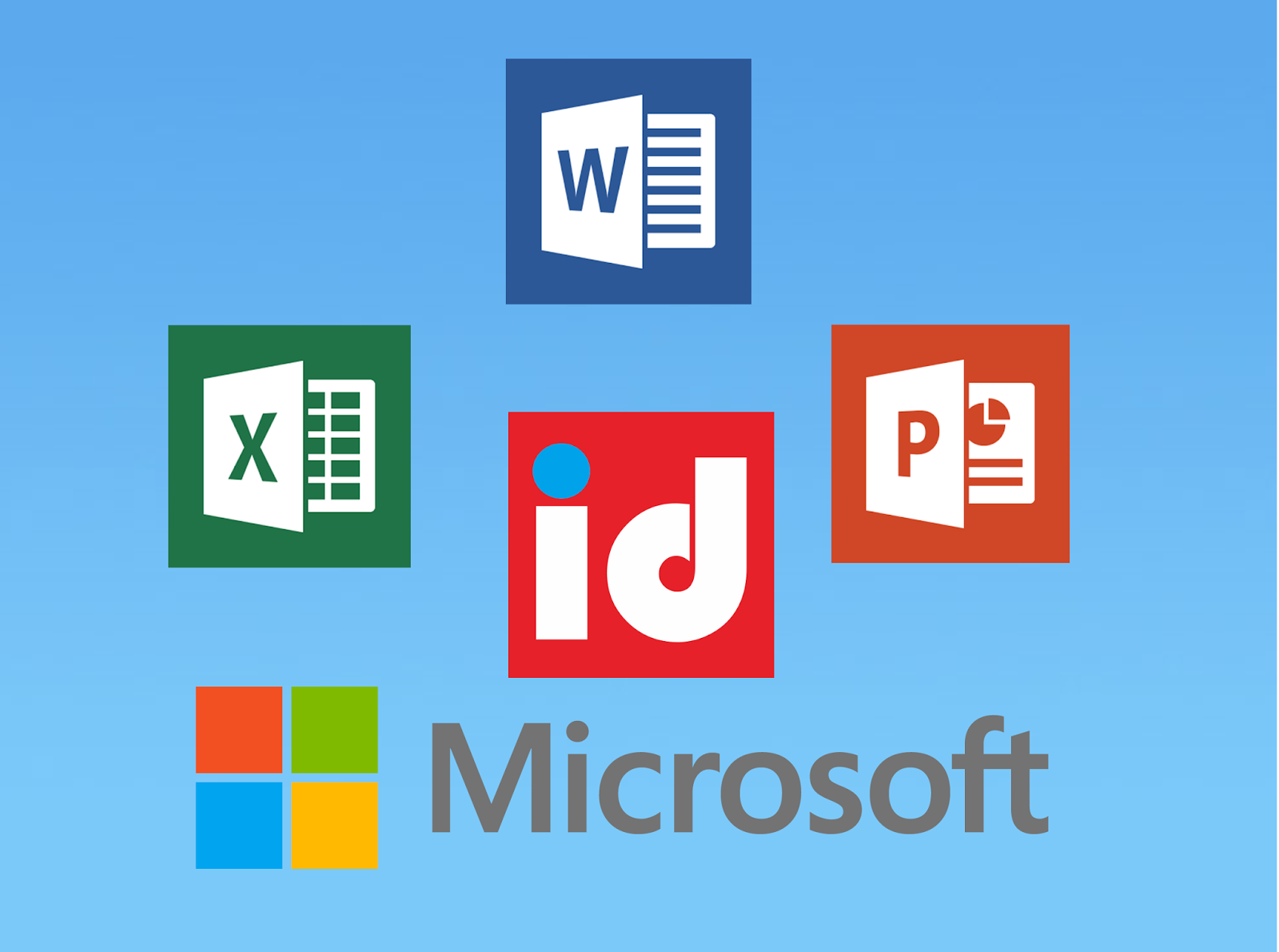 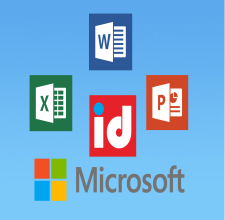 Pada hakekatnya, semua produk perusahaan dijual di bawah harga, lalu bagaimana bisa konsumen dirugikan?

Departemen  Kehakiman kemudian berpendapat bahwa merger dari satu "dominan" pemain pasar dengan yang lain akan mengakibatkan monopoli.
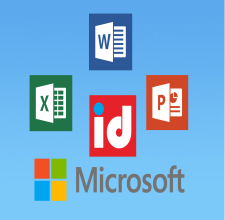 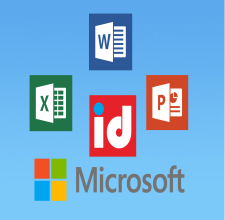 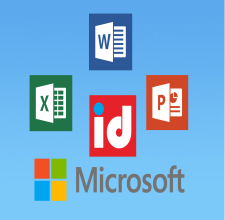 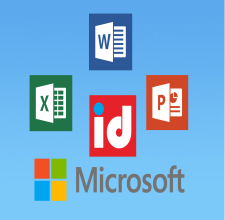 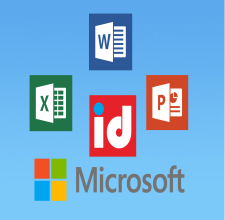 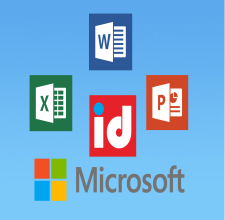 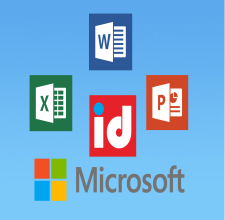 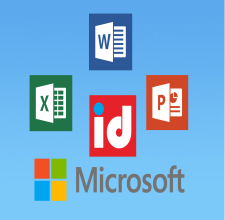 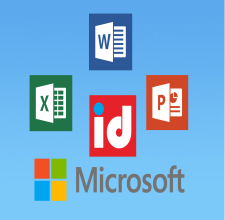 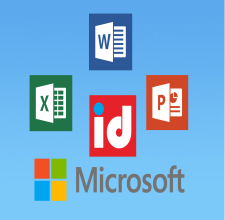 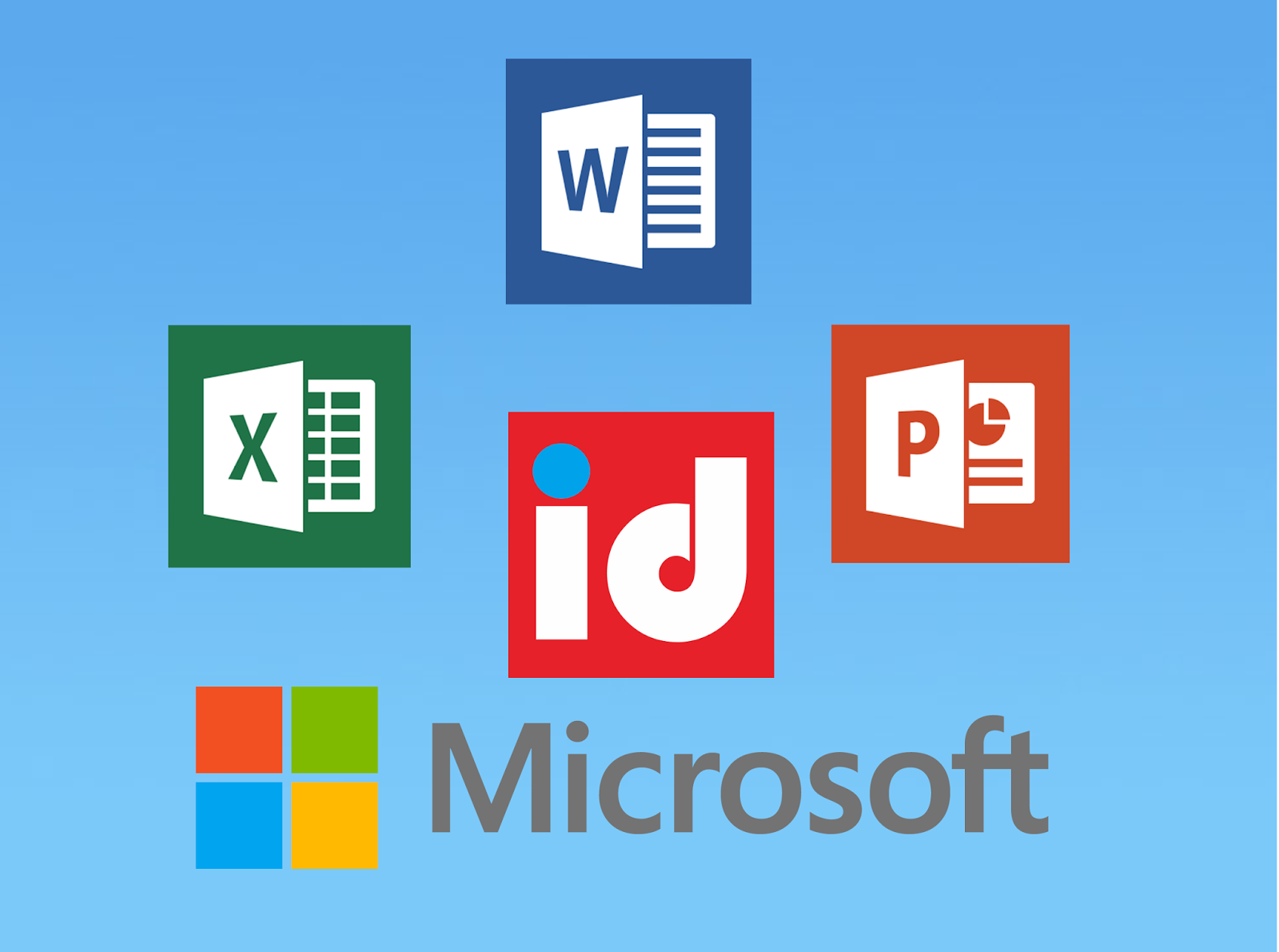 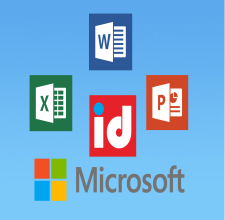 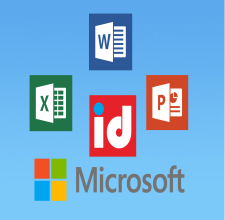 Microsoft  bukan merupakan satu-satunya perusahaan yang terbiasa gusar terhadap departemen kehakiman. Beberapa tahun lalu departemen kehakiman menggugat IBM atas pelanggaran yang dilakukan. 
Dalam 19 tahun perselisihan terjadi dipengadilan. Salah satu alasan gugatan berlangsung lama karena departemen kehakiman tidak pernah menjelaskan  apa yang menjdi sebab gugatan perkara tersebut. Dan akhirnya, departemen kehakiman telah membebaskan gugatan pelanggaran IBM. 
Memang, perkembangan yang cepat mengubah PC dunia menjadi sangat mendesak IBM untuk menggilas menjadi perusahaan kecil yang lebih menguntungkan.
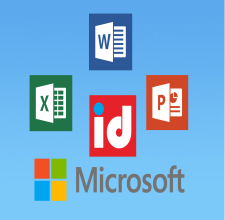 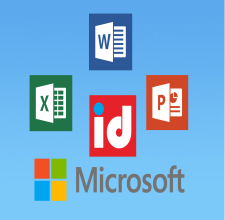 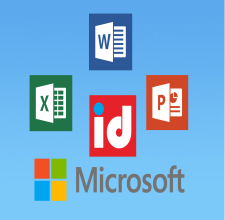 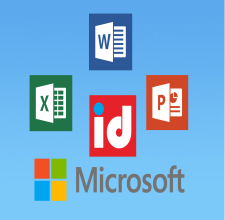 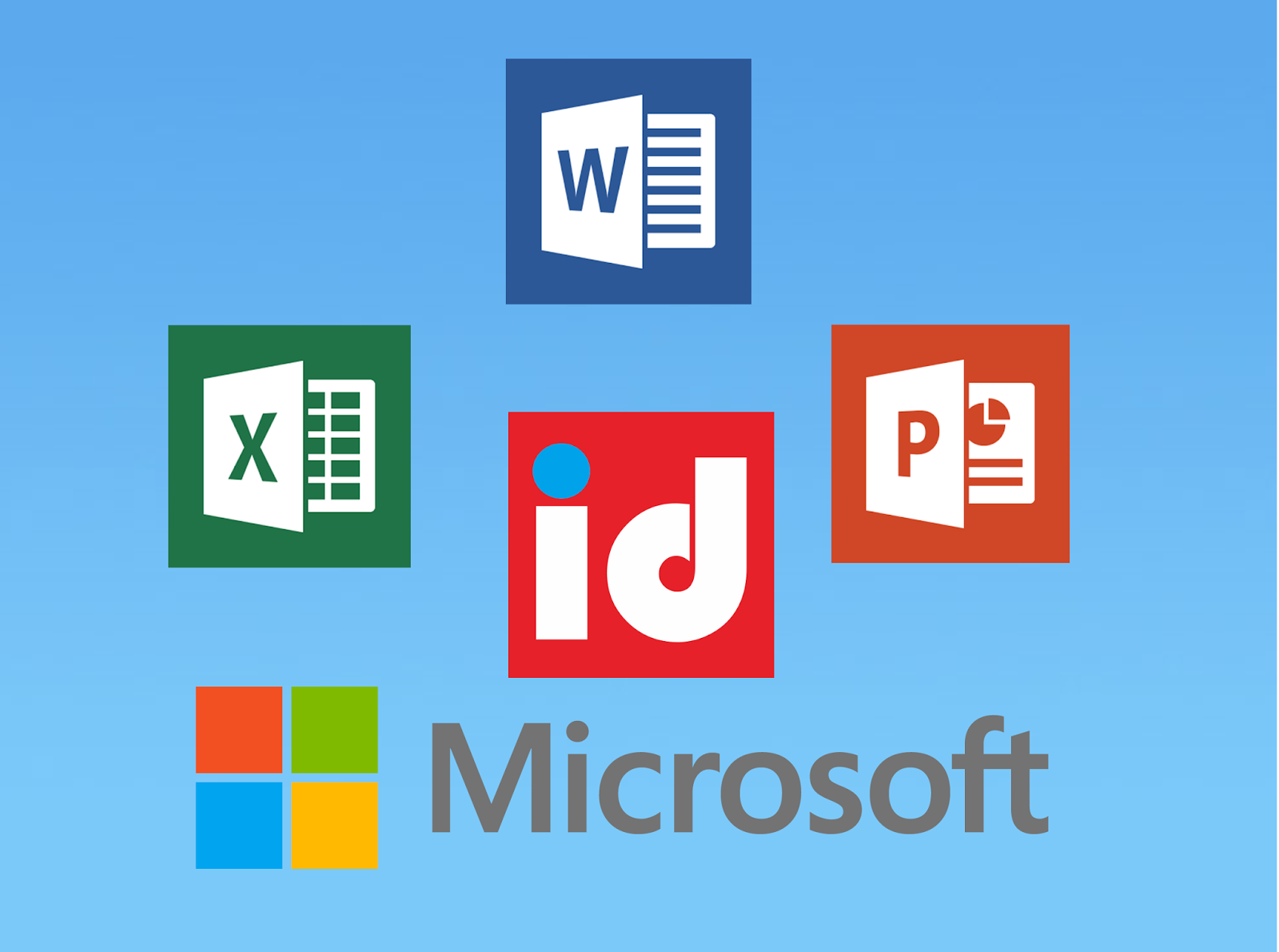 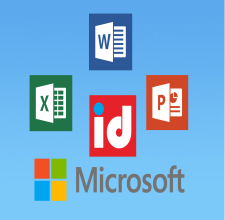 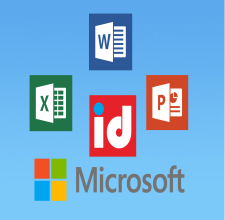 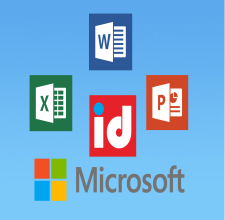 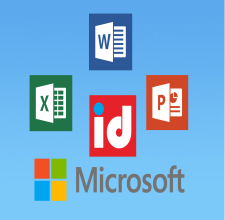 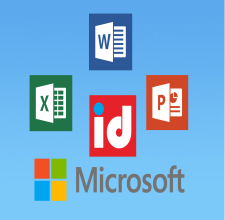 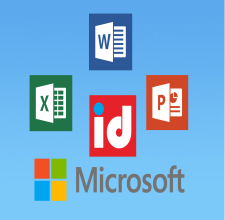 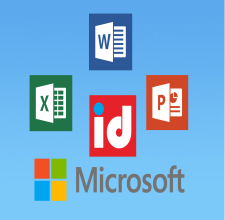 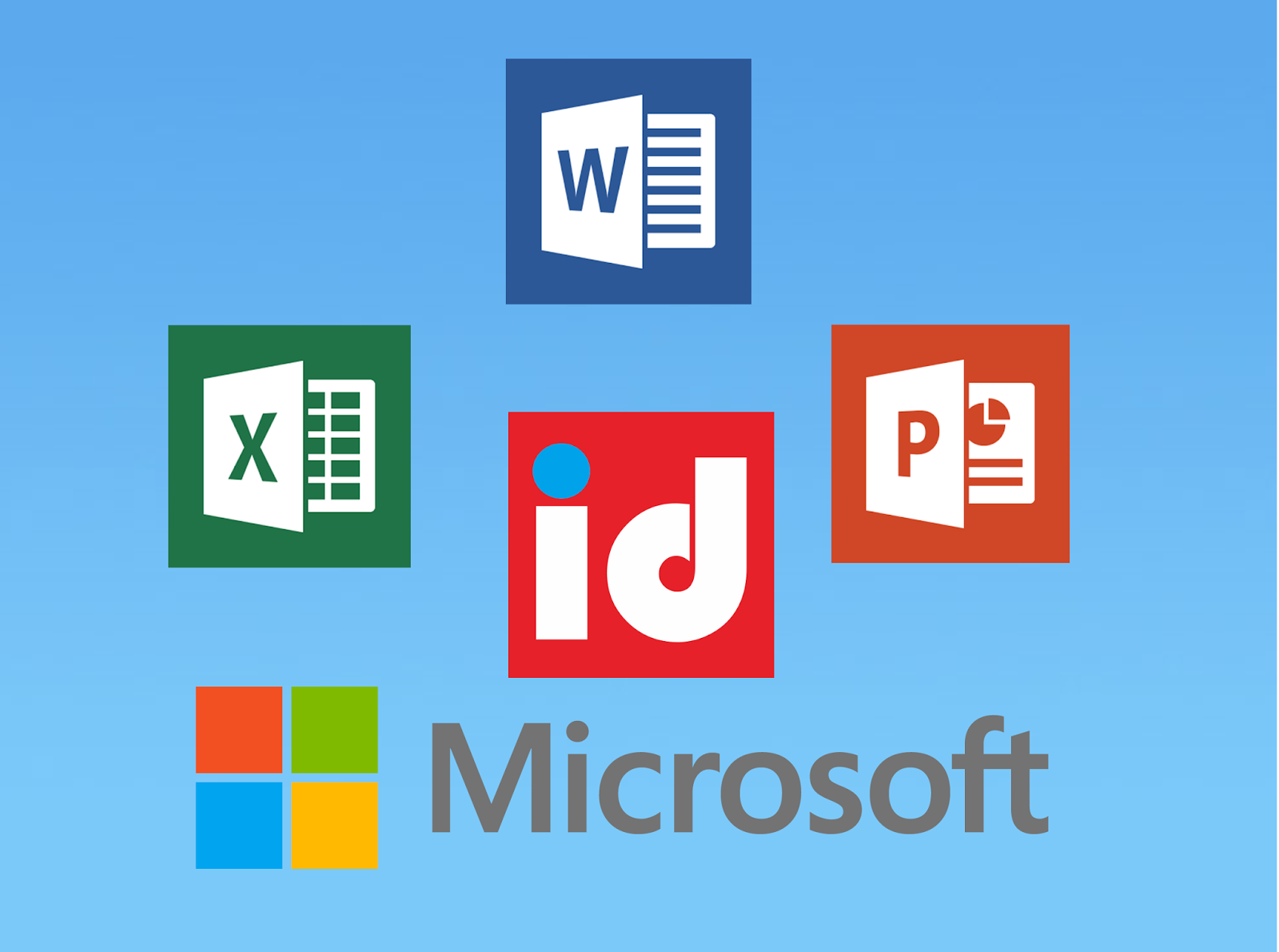